골프모임 어디서 할지 아직도 고민 하십니까?
단체모임 하는데 있어 다소 불편한 점
가격으로 보상해 드리겠습니다.
스프링베일에서…
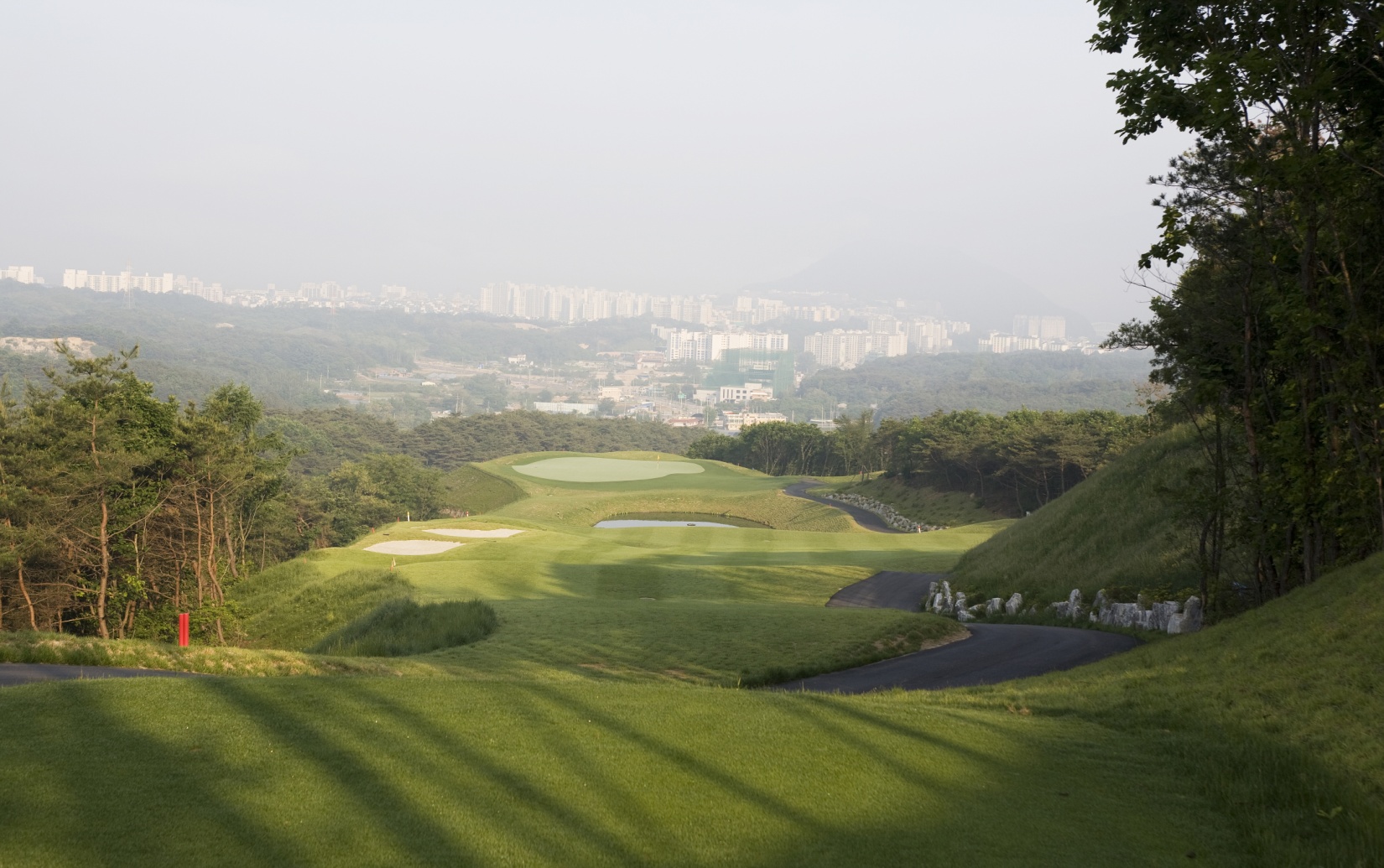 2013년! 연단체 모집
문의 및 접수! 프런트에서~
선착순 100개 단체모집!
요일에 따라 조기마감 됩니다.
【단체 요금표】
단체 팀 이용요금 및 이용시간
계절에 따라 약간의 변동 있을 수 있음
2013년! 연단체 특혜
◘ 특혜 1. 3팀 기준 12명 내장 1명 그린피 면제
          최대 4명까지 그린피 면제       
◘ 특혜 2. 전원 인터넷 회원 가입시 팀 당 쿠폰 1매 증정
◘ 특혜 3. 이용 팀 수 기준 무료 라운드 쿠폰 증정
        - 시상품으로 사용해 주신다면 회원 만족도 UP

◘ 보너스 : 3월 ~7월 지속 이용한 단체 8월 전원 그린피
           정상가 50% 할인 혜택

※ 단체 이용시 쿠폰 사용불가/사용기간 2개월 내 
   양도가능(무료 라운드쿠폰 4인기준 1명 이용원칙)

※ 일회성 단체 & 9홀 단체 팀!【특혜 1만,적용함】
  - 주중 팀수에따라 차등적용, 주말 50%적용